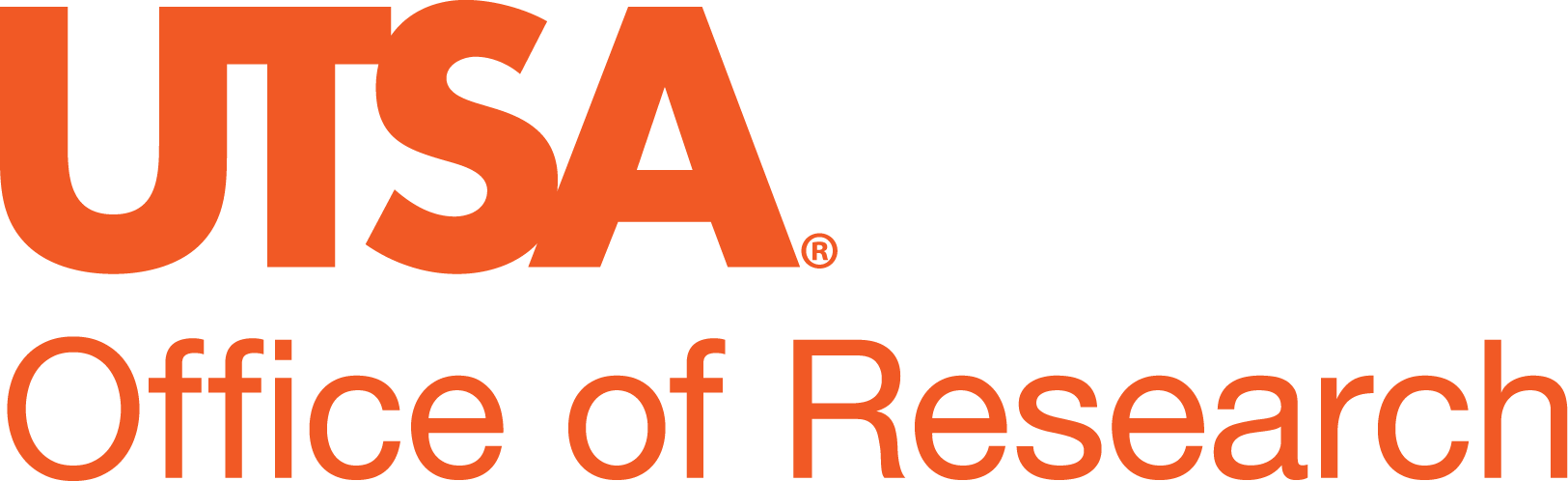 COEHD
Federal Funding Check-in
February 27, 2025
Agenda
Summary of last meeting/group (Emily)

Updates (Iwan)

Update from PIs (Bedrettin)

Strategy Sharing for navigating new climate (Bedrettin)

Top concerns to take to VPR from group (Emily)
January 20th 
Over 80 EOs issued, 78 of which rescinded Biden EOs and some go as far back as Johnson
EOs typically have little staying power and are easily challenged/reversed. It is also common for new presidents to revoke EOs from previous presidents
Monday January 27th
Memo from the Office of Management and Budget directed all federal agencies to pause payments and conduct a review of programs to ensure adherence to the President’s EOs. Would have been typical if it only looked forward but it attempted to look back
Tuesday the 28th 
NSF froze all payments on existing grants and review of all future grant applications
Same day, a judge issued a pause on Trump’s federal funding freeze
Wednesday the 29th 
The OBM memo was rescinded but comments were made by the Presidential media group indicated the EOs ”remain in full force and effect and will be rigorously implemented by all agencies and departments.”
Friday the 31st
Group of states filed a temporary restraining order that mirrored the previous injunction on the OBM memo
Monday the 3rd
NSF reinstated payments for existing grants. However, review of grants for DEIA language and programs is ongoing. NSF can cancel grants that are not in line with current funding priorities. UTSA has received some notices already.
Friday February 7th
NIH acting director published guidance setting the indirect cost rate for NIH grants at 15%
Monday February 10th 
Five states sue to block the guidance and a judge halted the policy pending further court arguments (hearing set for February 21st). The stop only applies to the five states (California, New York, North Carolina)
Tuesday February 11th 
Association of Public and Land-grant Universities (APLU), Association of American Universities (AAU) and American Council on Education (ACE) joined the lawsuit. UTSA is a member of the APLU
Institute of Educational Sciences cancels $900 million in contracts

Friday February 14th
U.S. Department of Education Issues ‘Dear Colleague’ Letter That Reflects an Expansion of Title VI Under Students for Fair Admissions to Limit All Forms of Diversity, Equity and Inclusion Activities 

Tuesday February 21st 
Federal court issues preliminary injunction against Anti-DEI Executive Orders
Despite the ruling, educational institutes face uncertainty due to the Feb 14th Dear Colleagues Letter from DOEd

Continue to watch:
Ongoing litigation and potential future litigation
State level bills

General pattern has been an announcement, lawsuit, and reversal of announcement. Generally, if you wait 48 hours, it will stabilize and you will have a better understanding of what might happen.
Update from PIs
- Please share any updates you have or notable news you are concerned about
Strategy Sharing for navigating new climate
Major themes from first meeting:

Concern about Doctoral Students. Particularly, how do we communicate with them.
Pivoting ideas for current priorities
Communication with community partners
Identification of alternative funding sources

Some theme from COEHD Colloquium Talk
Don’t change your research
Do more purposeful dissemination of the impacts of your research



Idea and resource sharing
Top concerns to take to VPR
- Please share any major concerns I can communicate to VPR